20 ноября 2016 на территории города Агрыз прошел референдум по вопросу введения самообложения граждан в 2017 году
ИТОГИ ГОЛОСОВАНИЯ 20 НОЯБРЯ 2016
В голосовании приняло участие 52,8% избирателей
«За» принятие решения -  62,9% (от принявших участие в голосовании)
«Против» принятия решения  - 36,2% (от принявших участие в голосовании)
Поступление средств самообложения в 2016 году
ПЛАН РАБОТ НА 2016 год
 Озеленение территории города.
 Снос (вырубка) аварийных и сухих зеленых насаждений.
 Содержание уличного освещения.
 Содержание мест захоронения.
 Содержание дорог общего пользования.
 Строительство тротуаров.
Организация, обустройство мест массового отдыха населения, создание условий для массового отдыха жителей.
СПИЛ ДЕРЕВЬЕВ
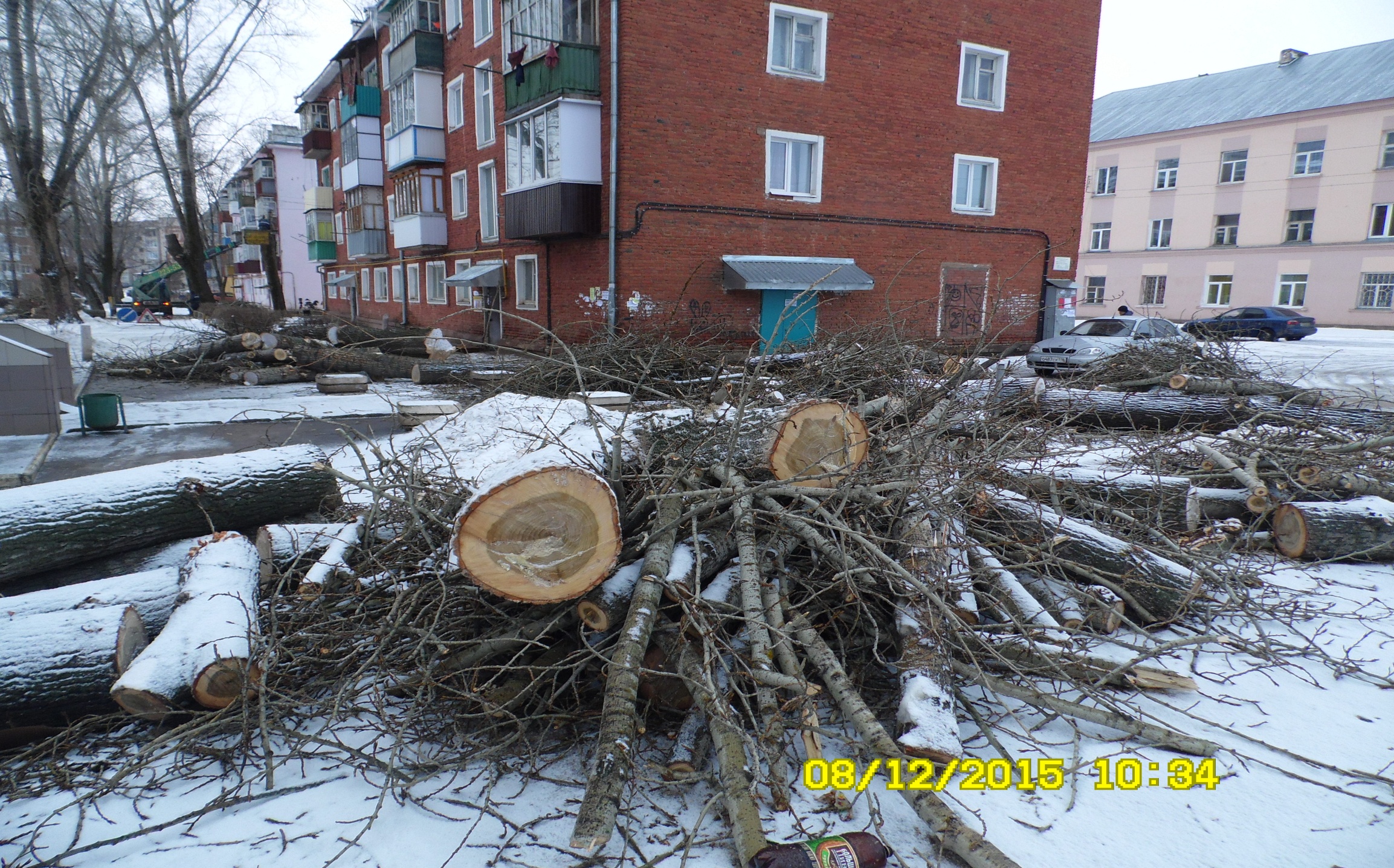 БЛАГОУСТРОЙСТВО КЛАДБИЩ
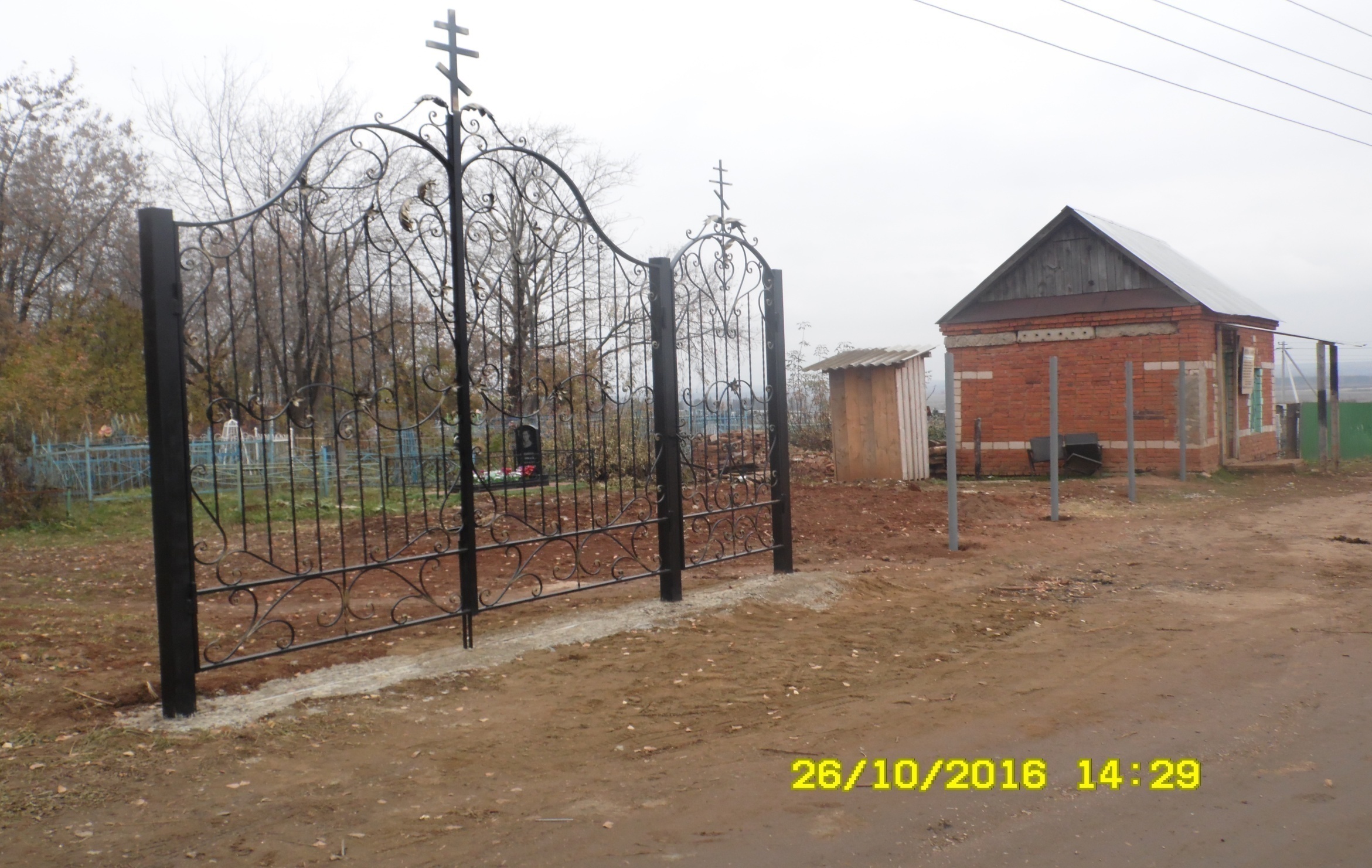 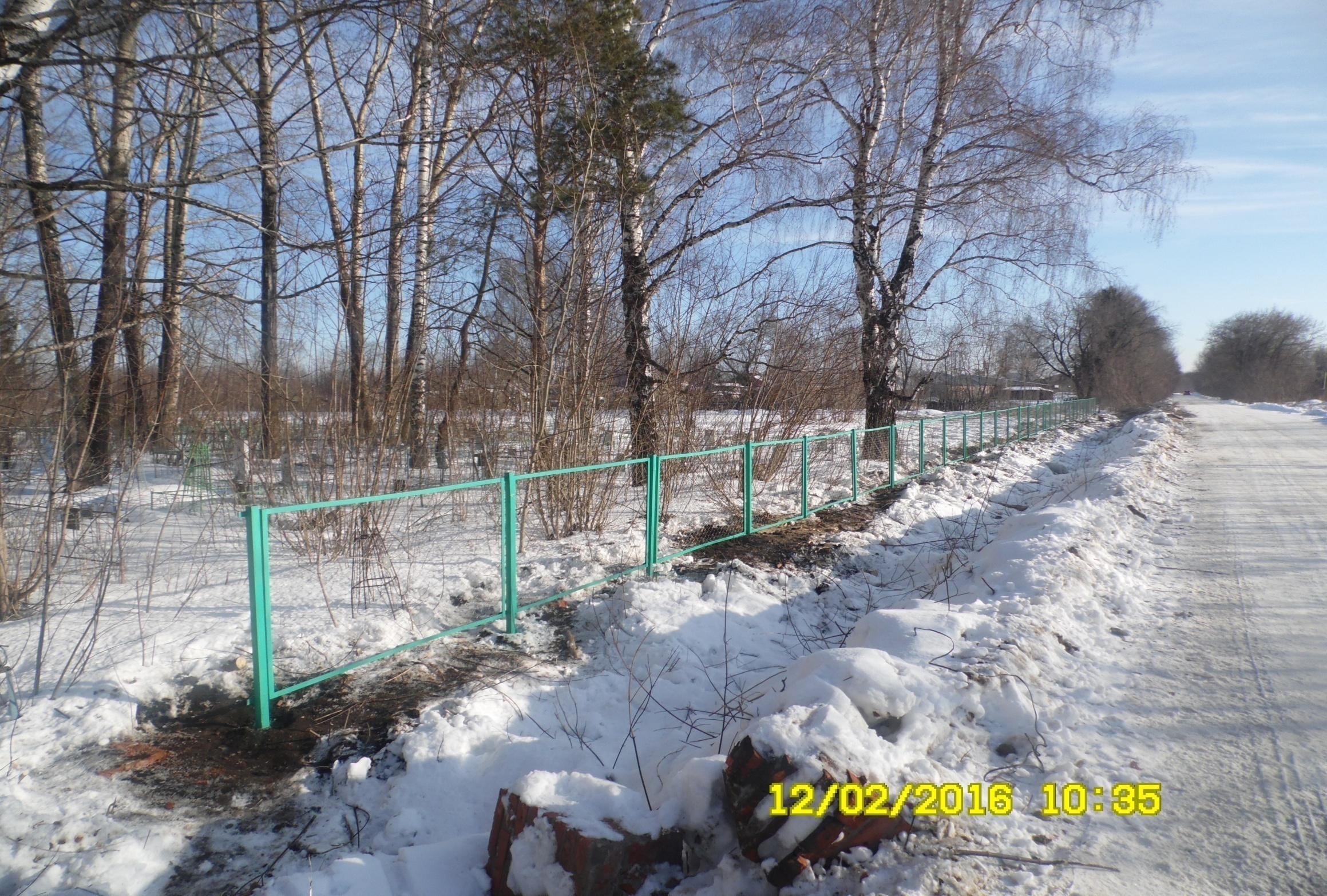 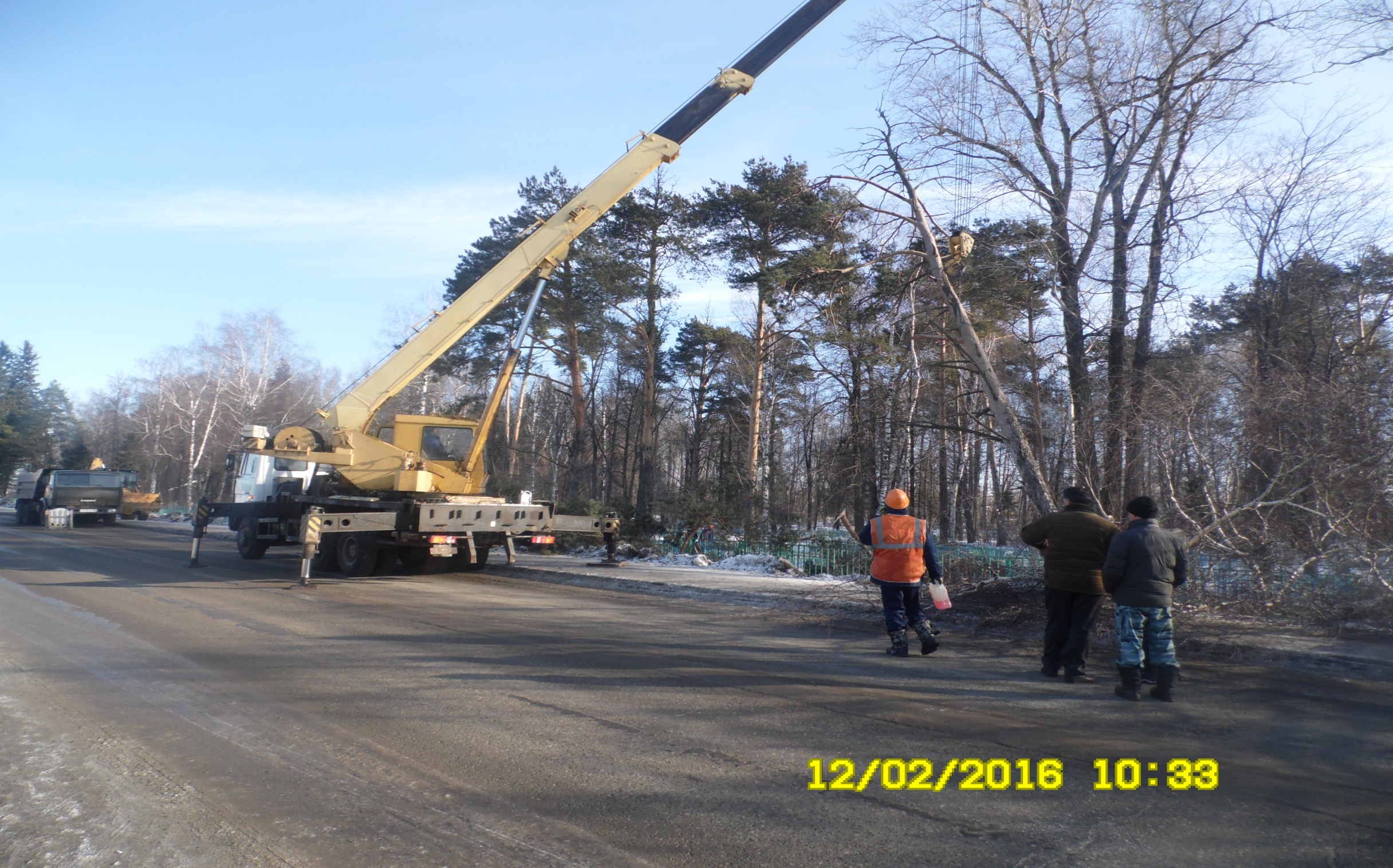 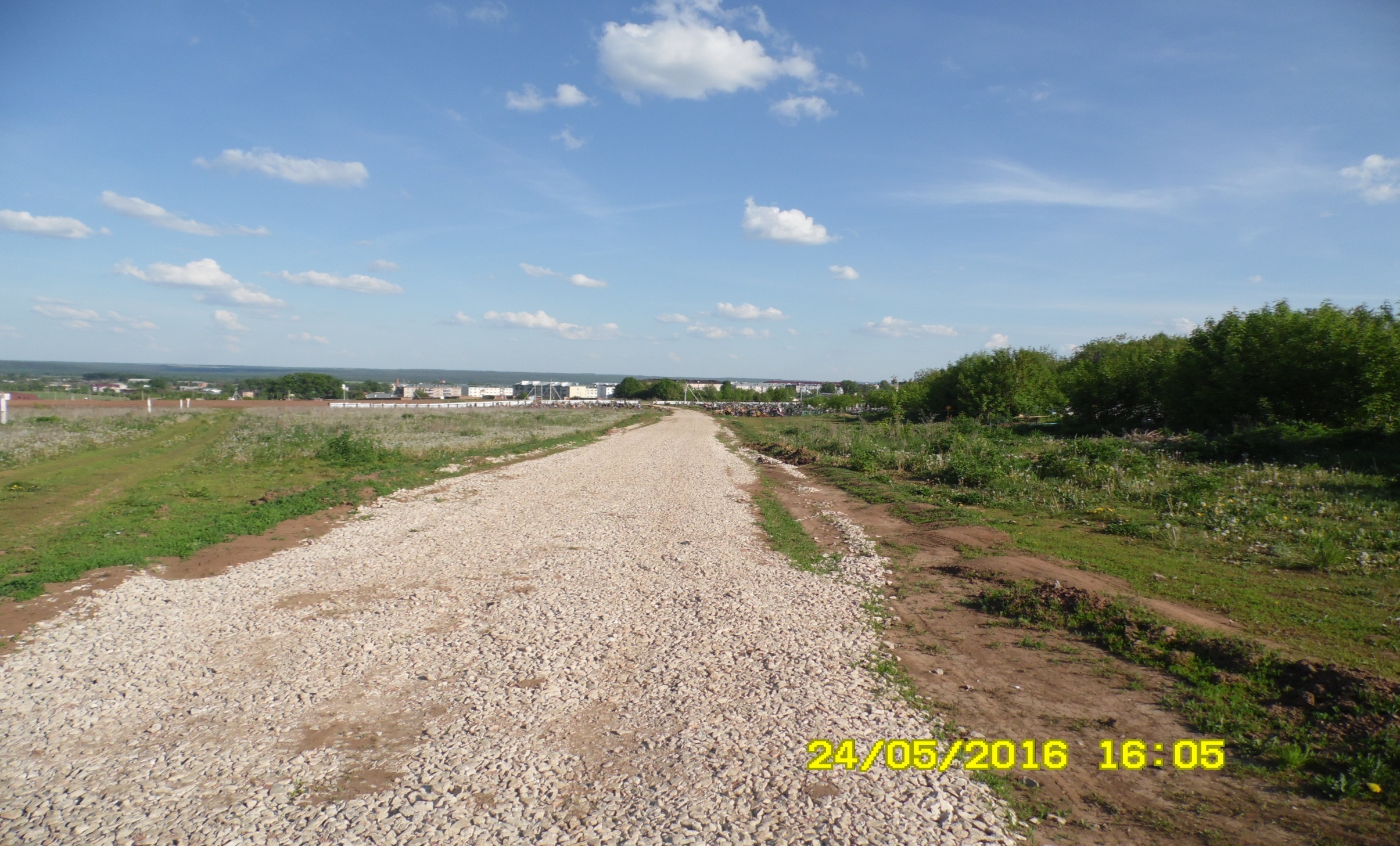 Строительство тротуаров
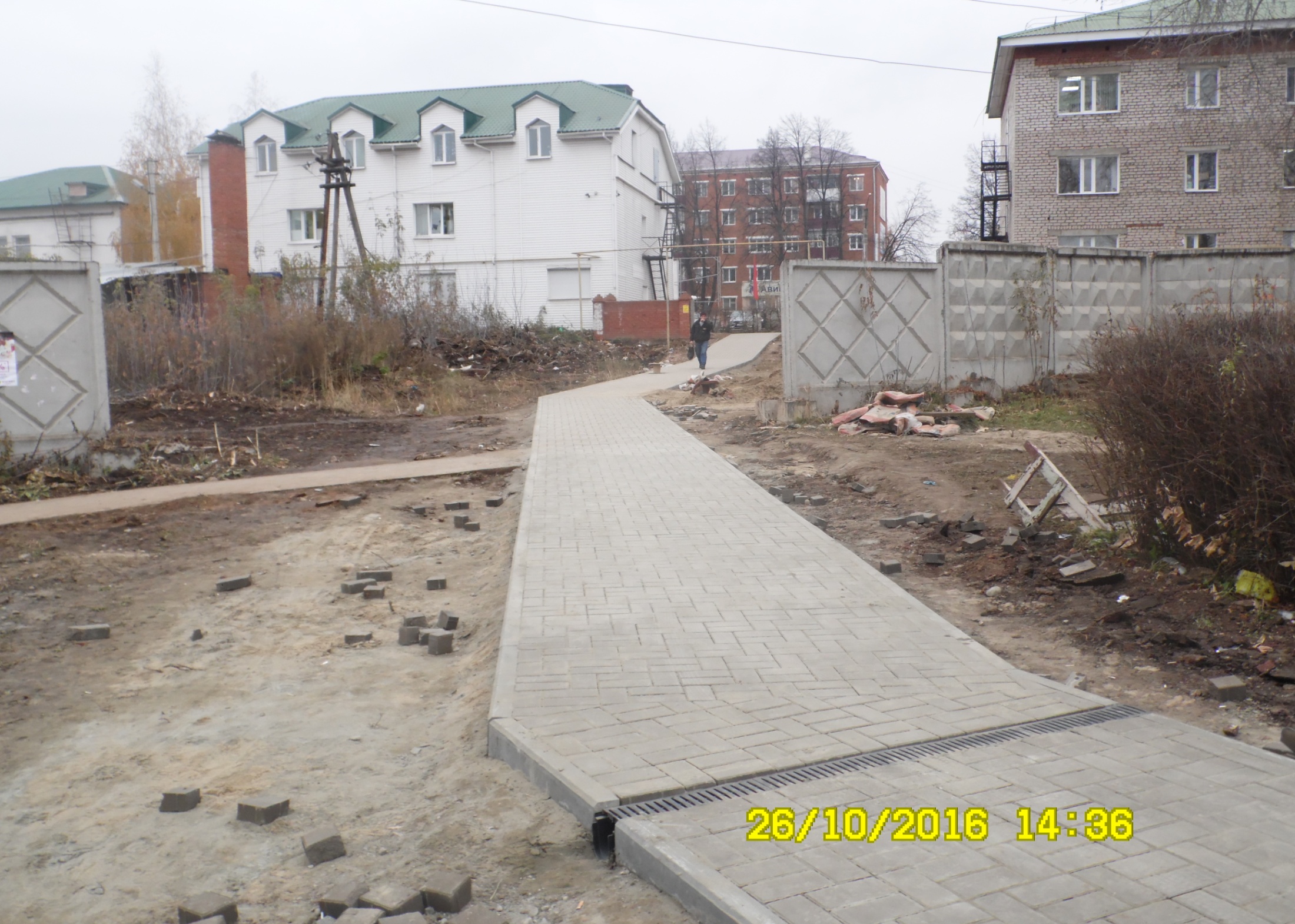 РЕМОНТ ДОРОГ
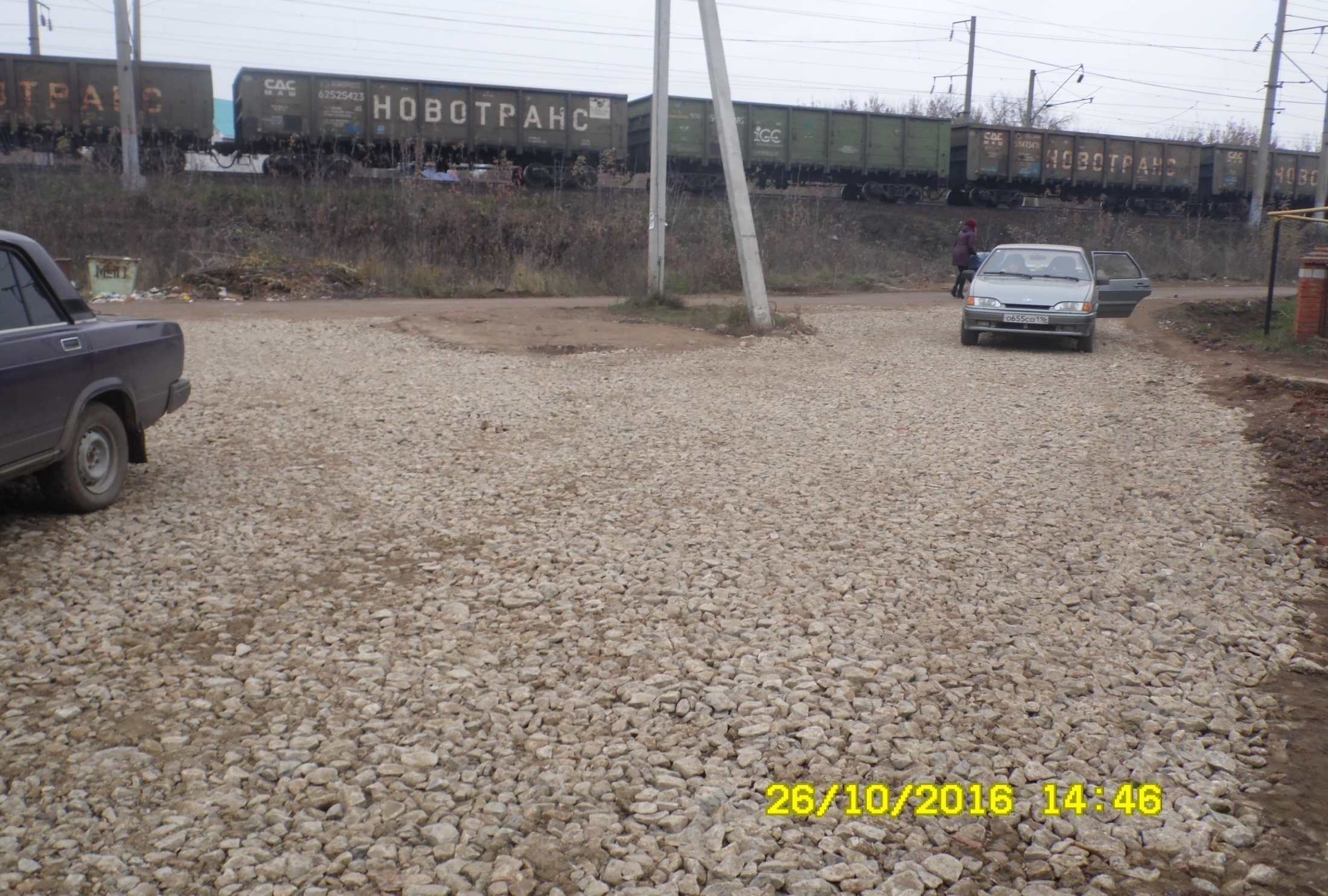 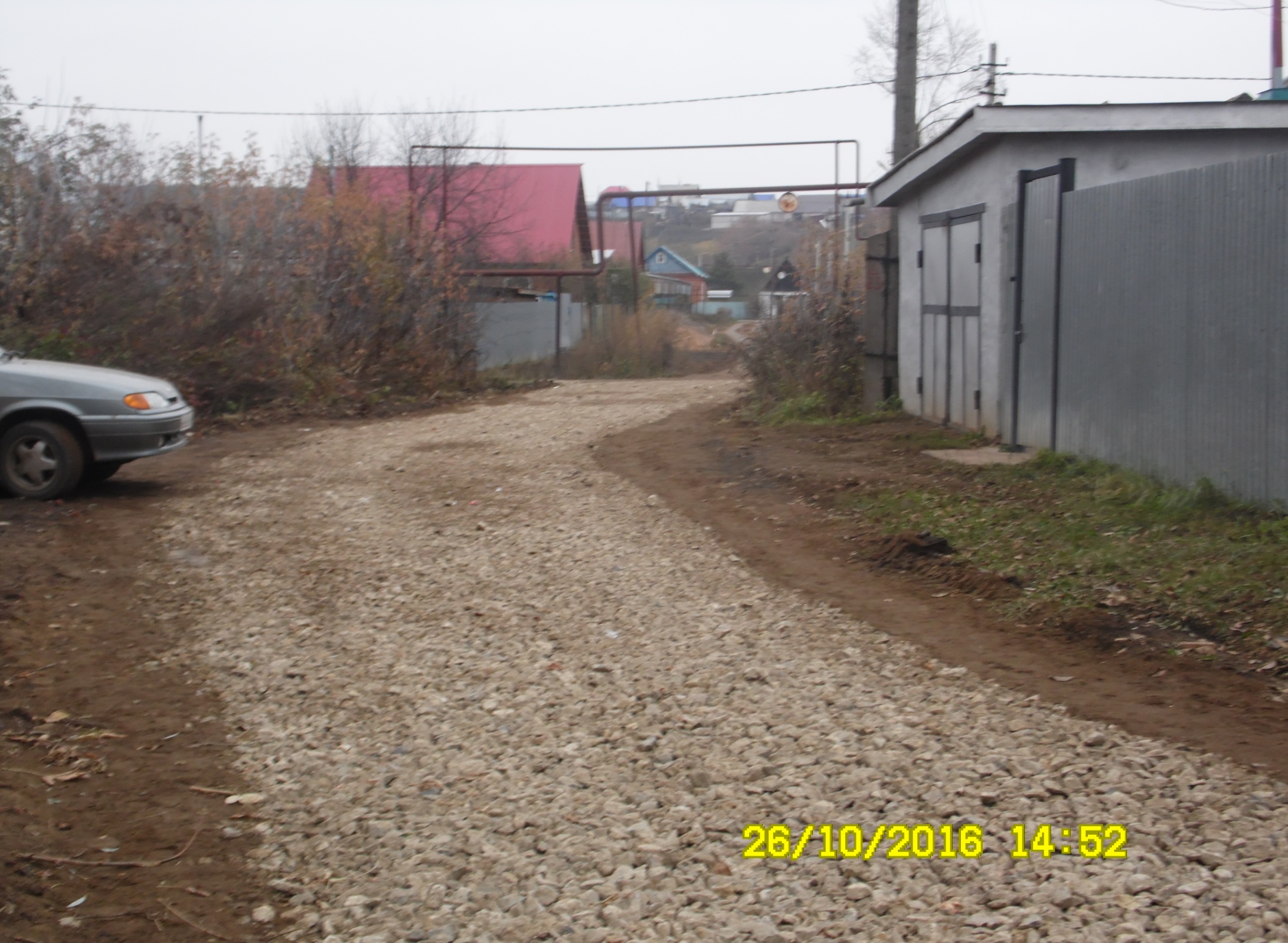 ЗАМЕНА ЛАМП УЛИЧНОГО ОСВЕЩЕНИЯ
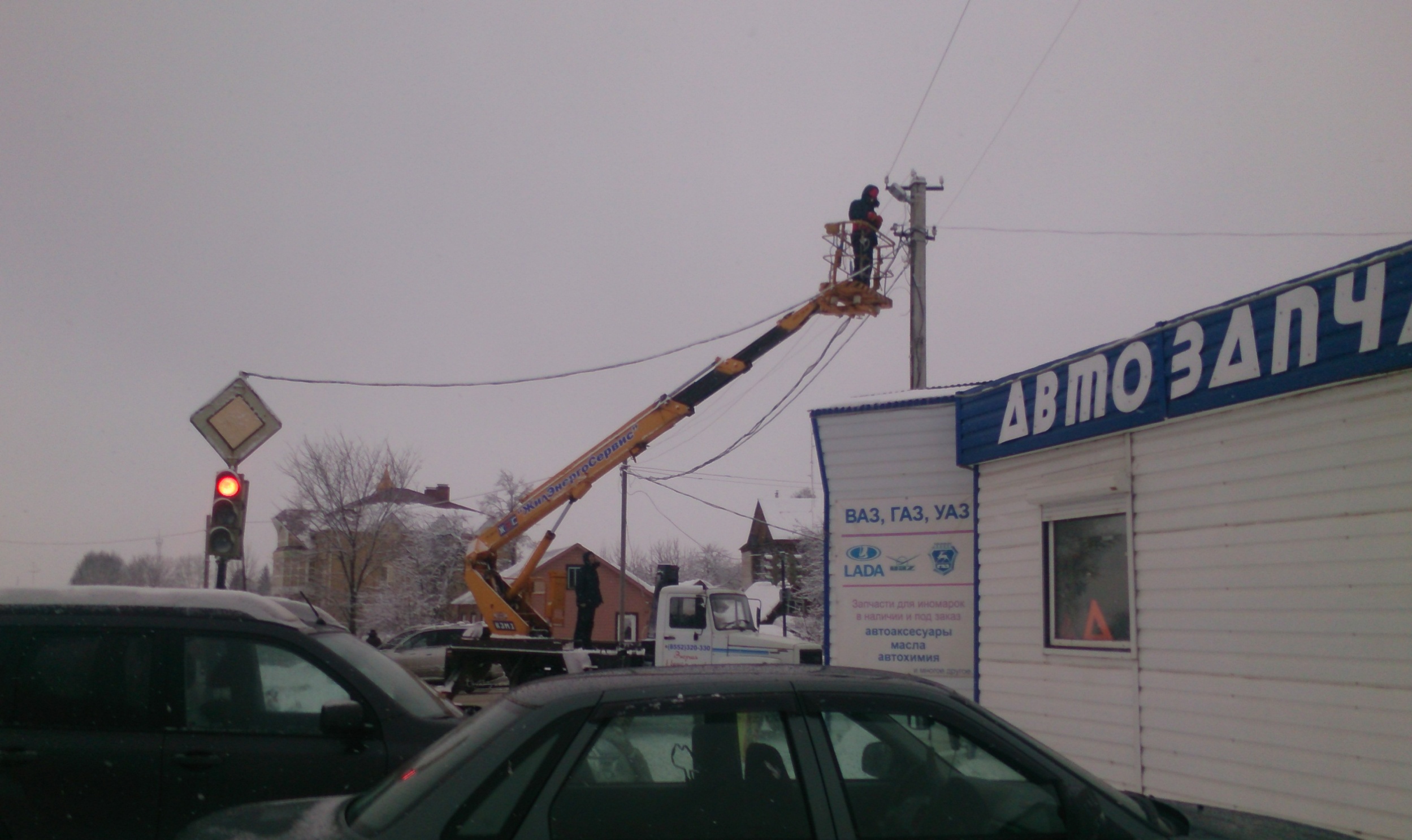 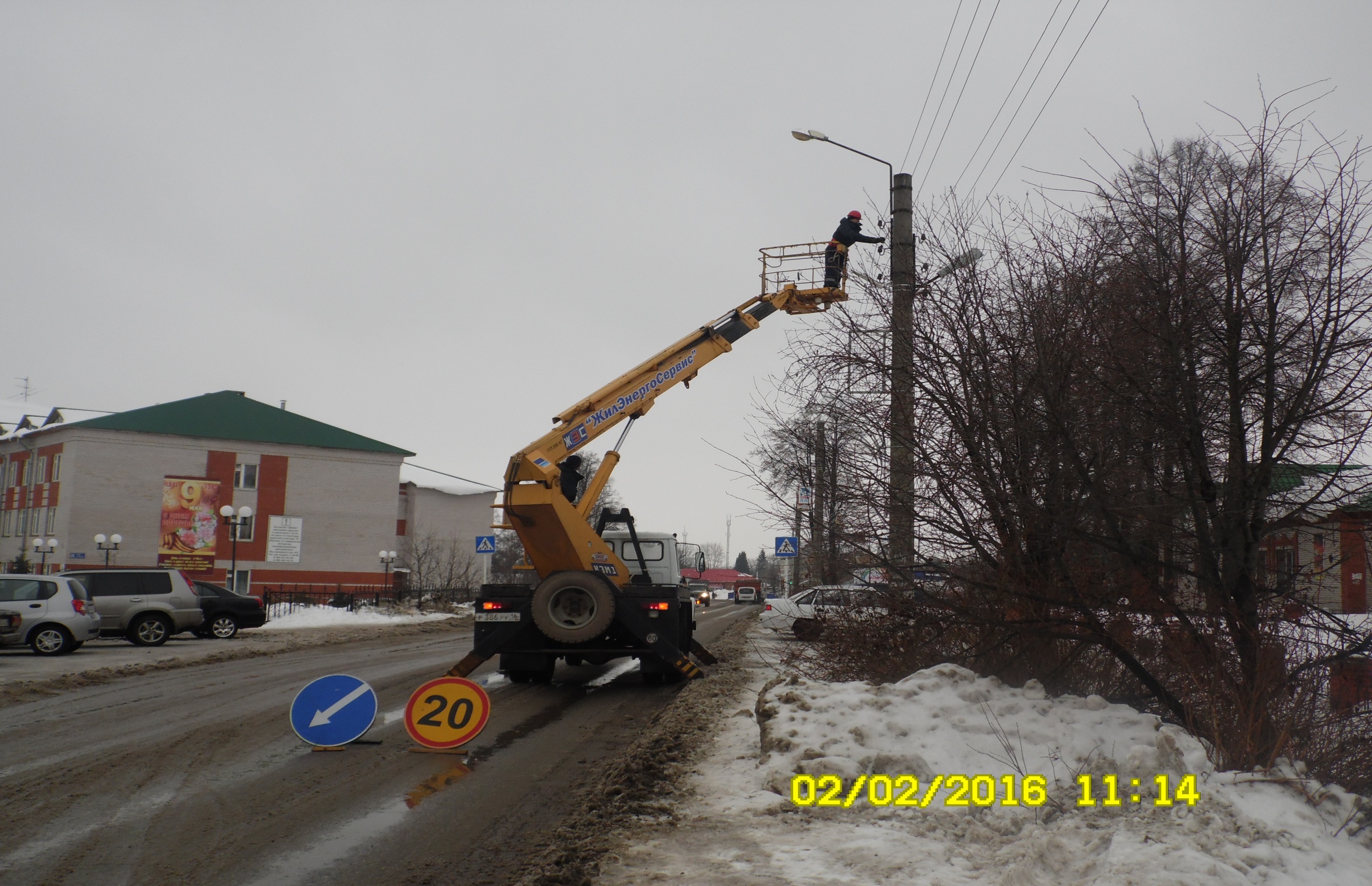 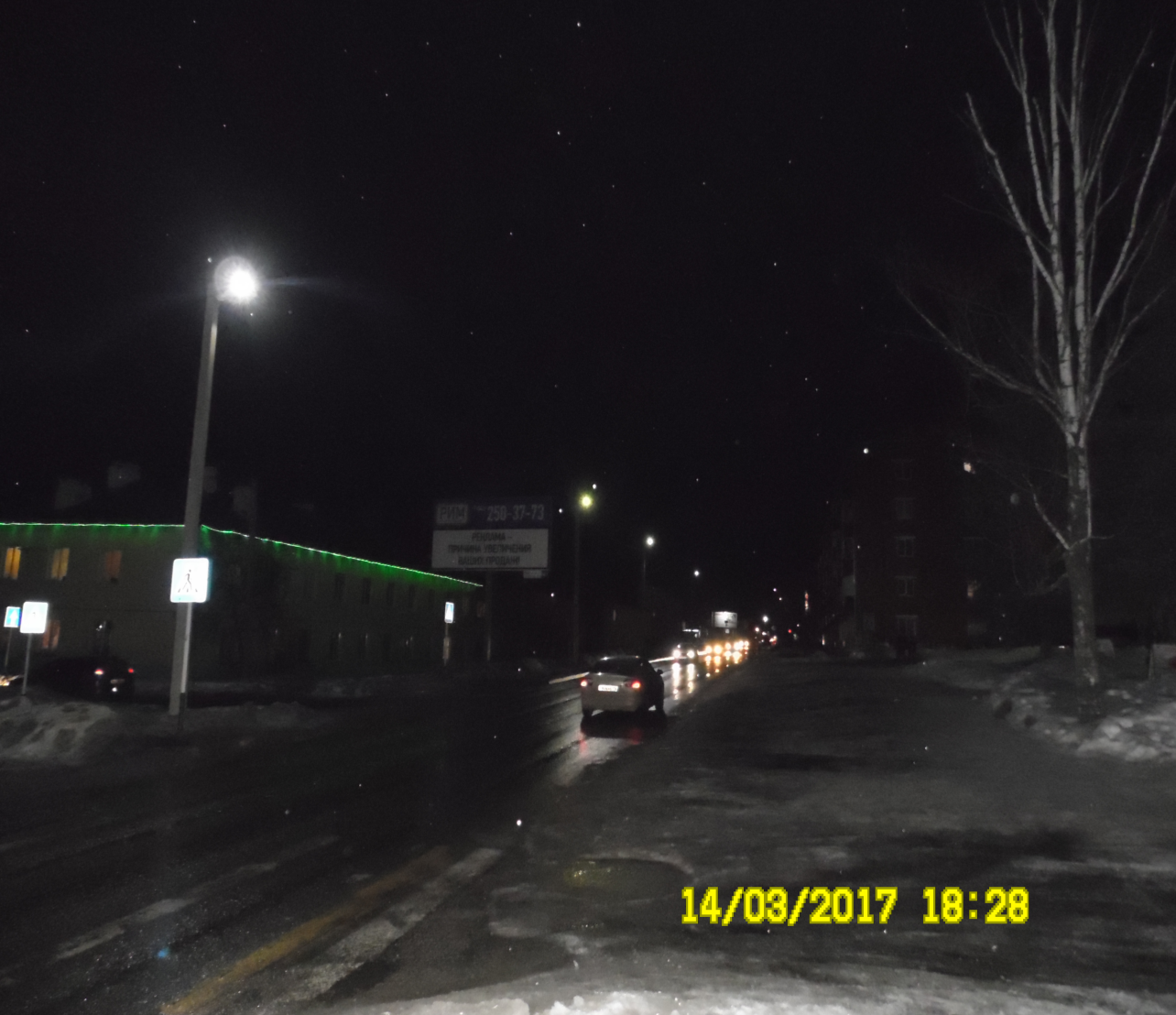 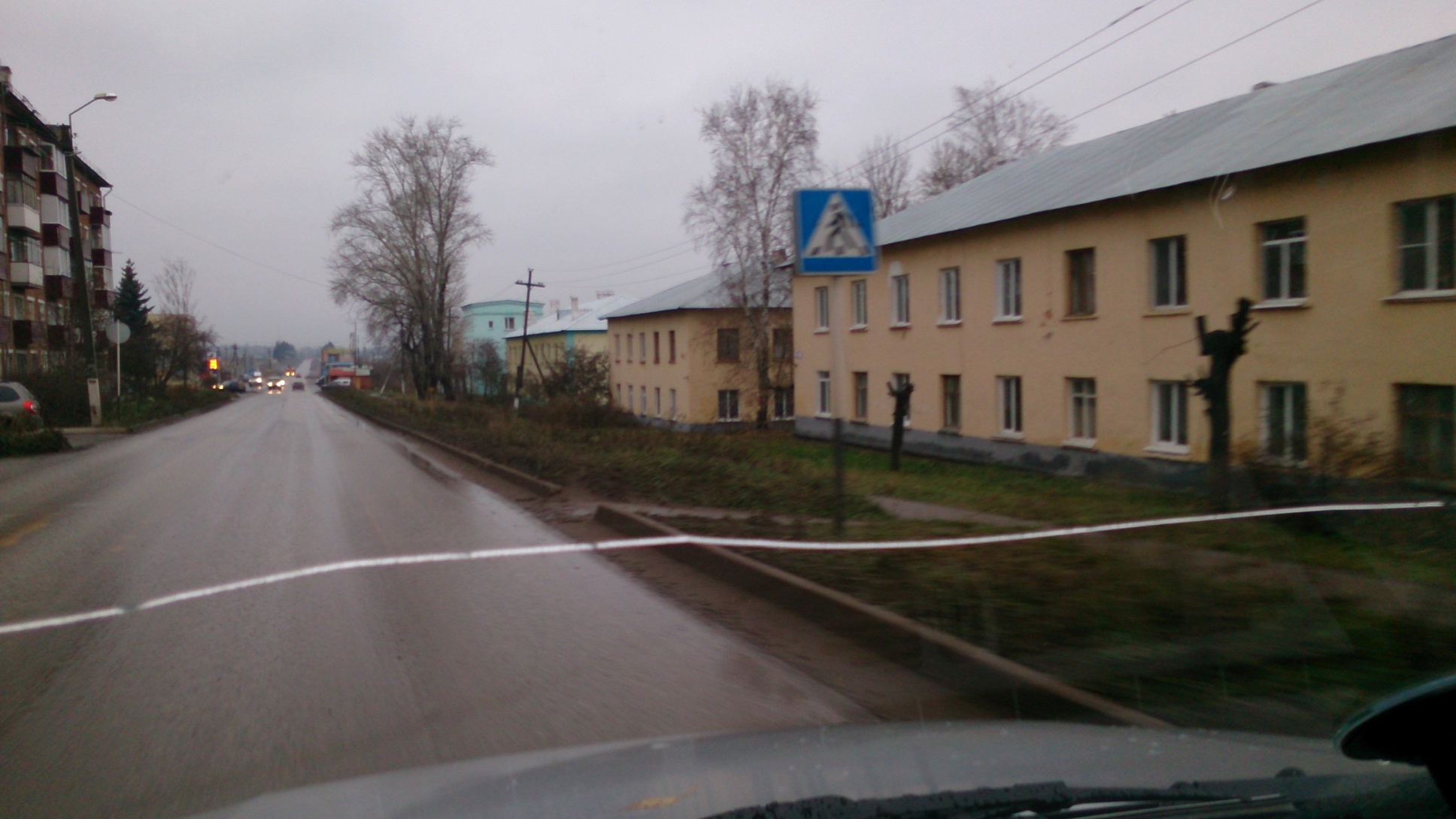 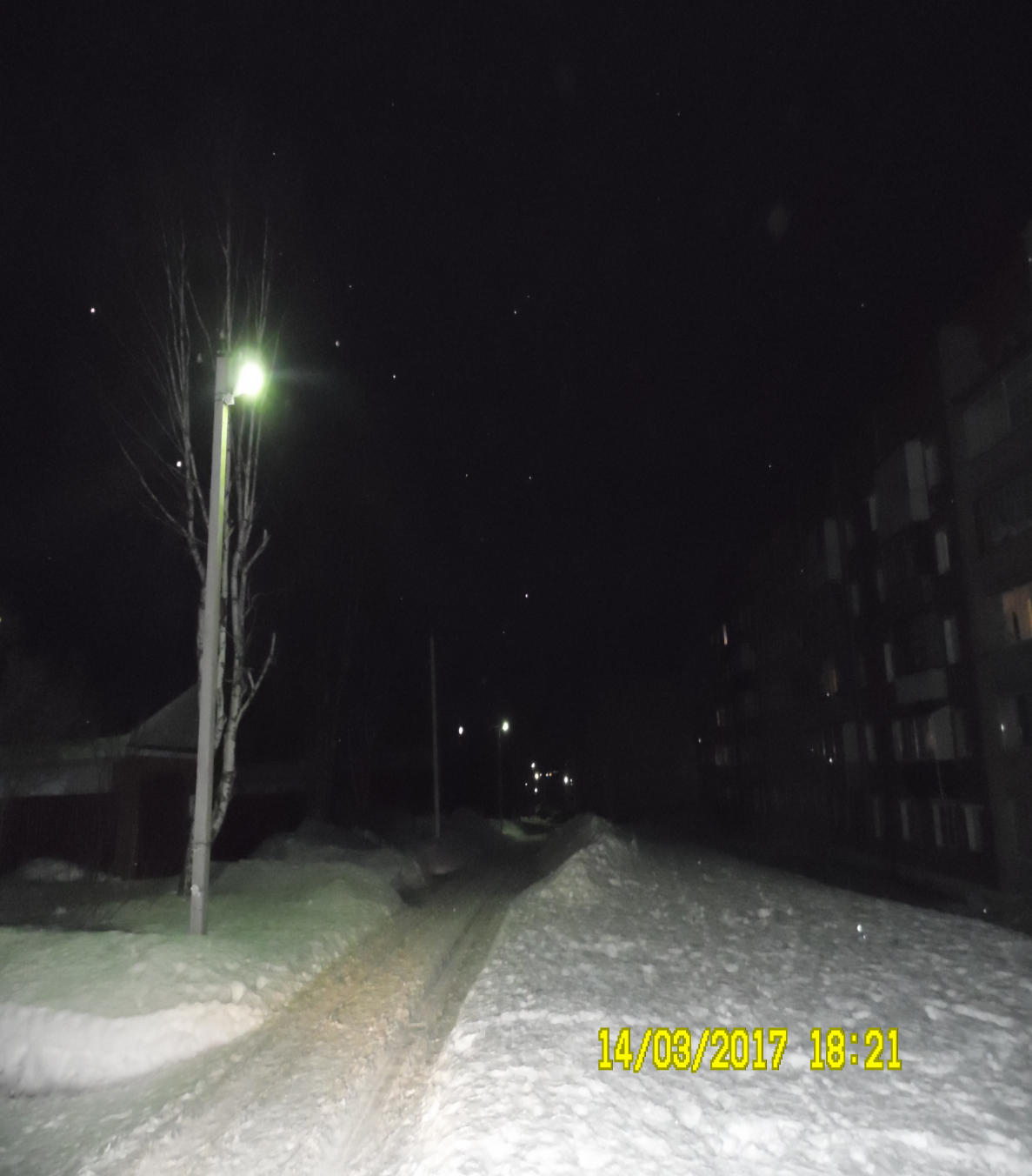 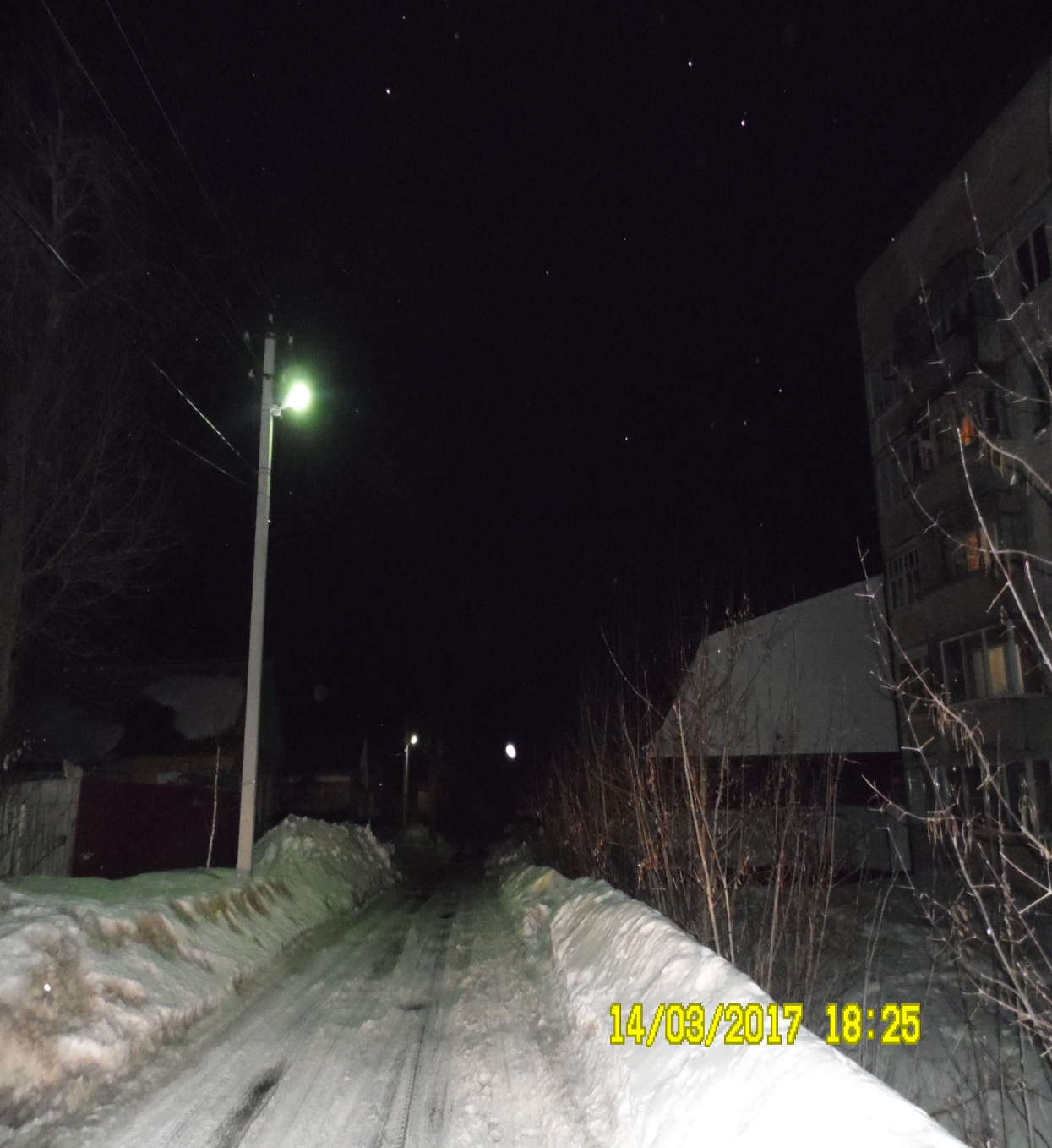 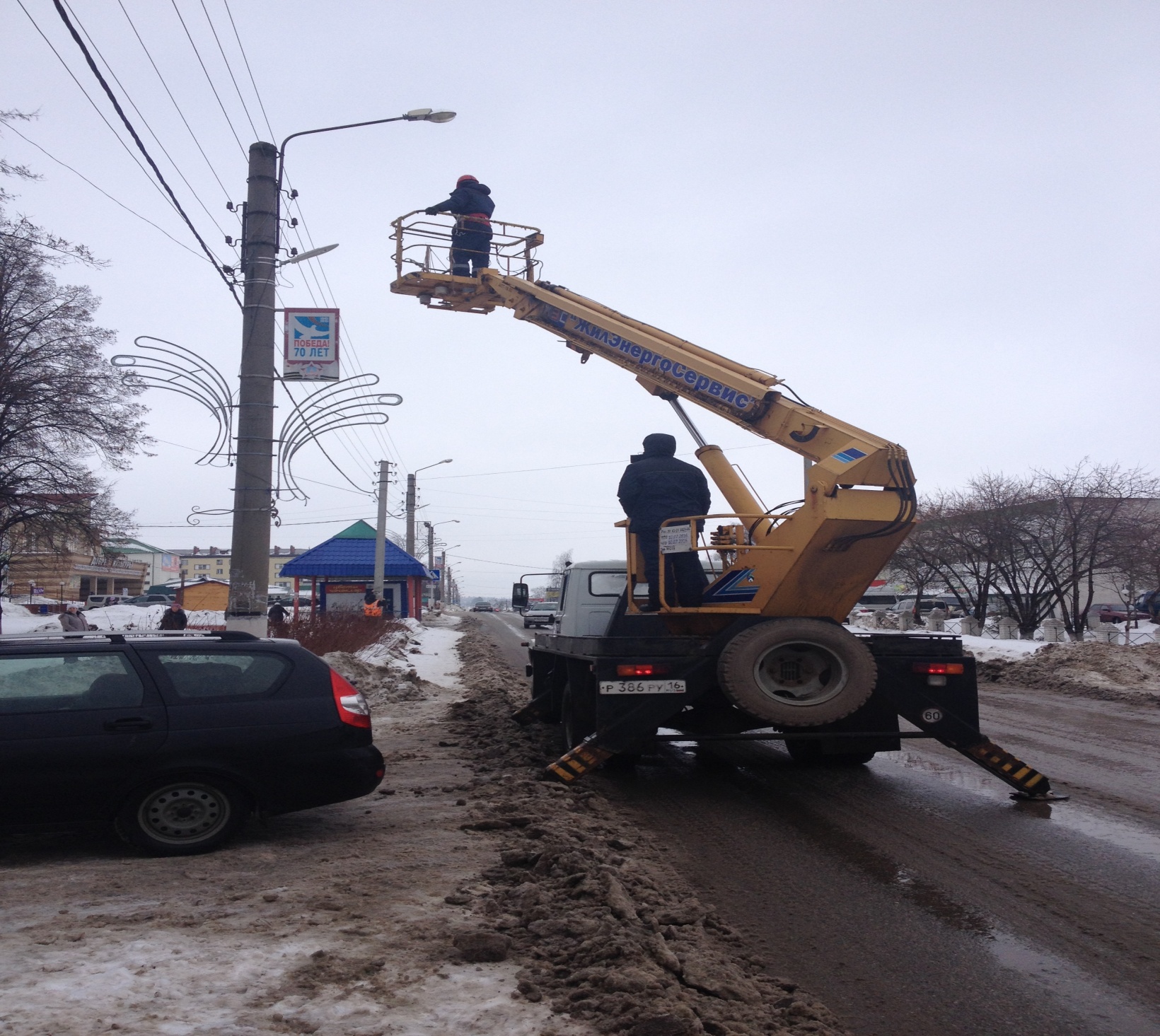 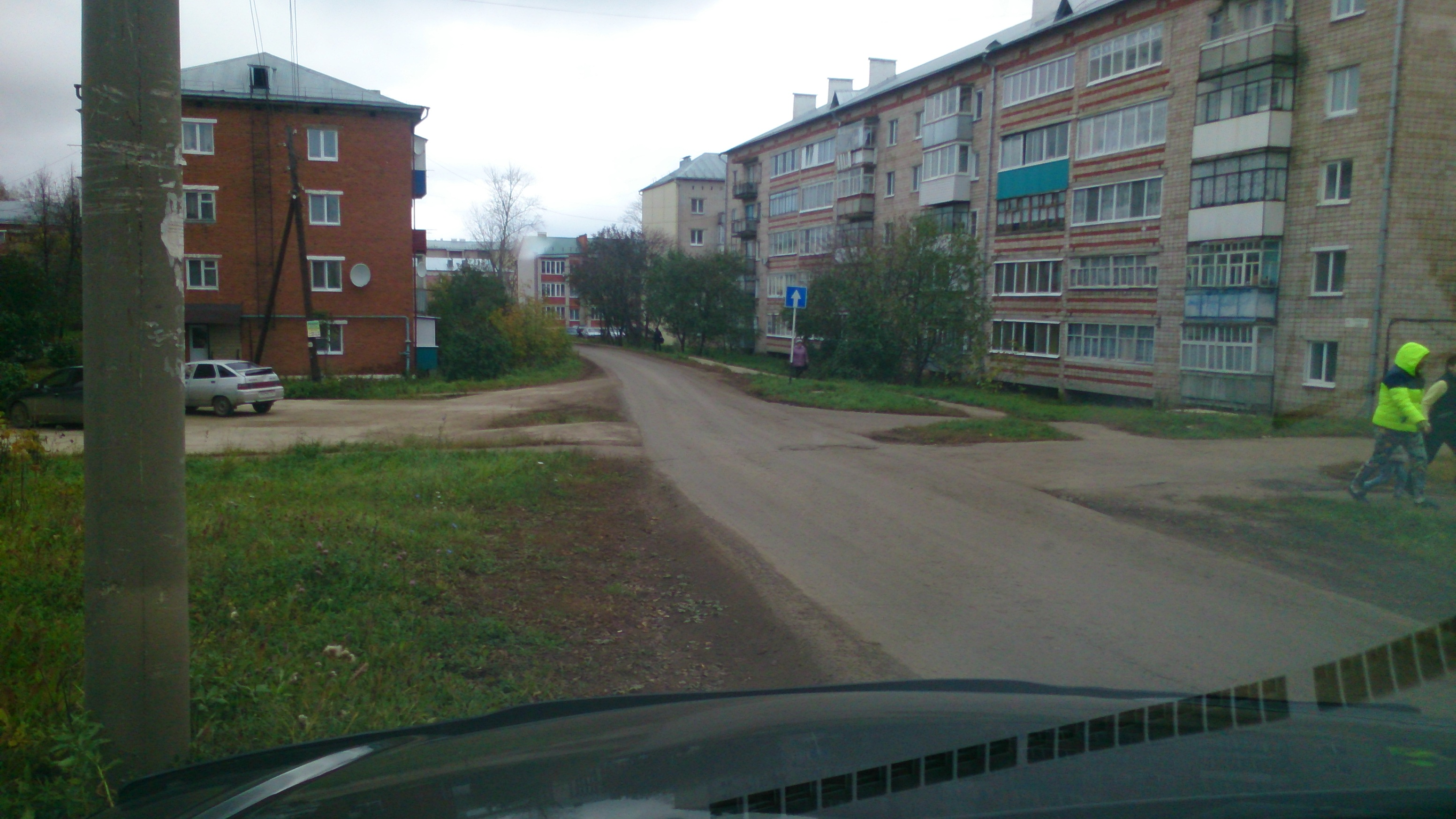 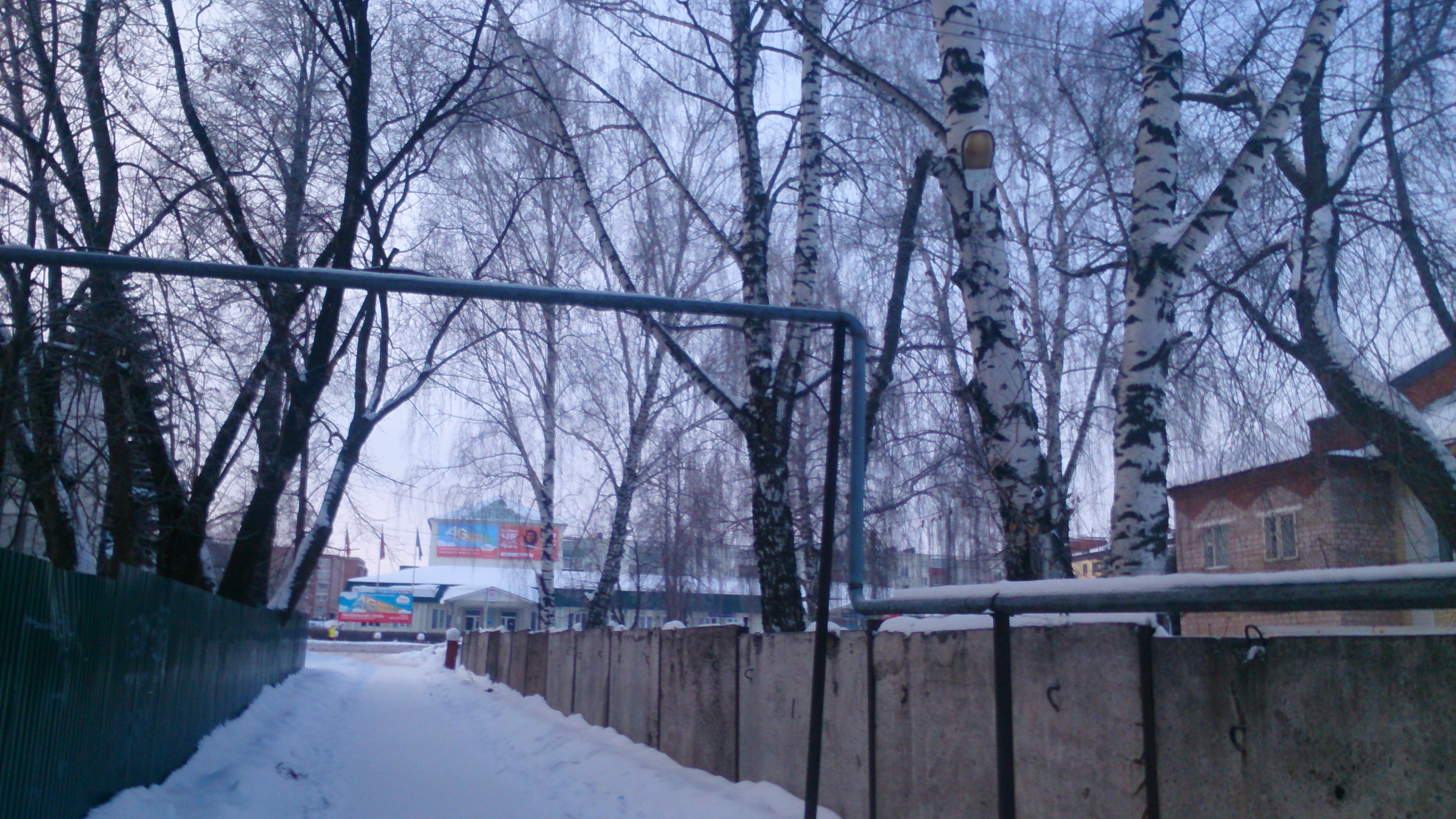 ПЛАН РАБОТ НА 2017 ГОД
Снос (вырубка) аварийных и сухих зеленых насаждений.
Содержание мест захоронения.
Ремонт мостов.
Благоустройство русла реки Агрызка.
Содержание тротуаров в границах городского поселения.
СРЕДСТВА САМООБЛОЖЕНИЯ ЗА 2017 ГОД ОПЛАТИТЬ ДО 20 МАРТА
ЕДИНЫЙ РАСЧЕТНЫЙ ЦЕНТР (ул.К.Маркса, 73)
АДМИНИСТРАЦИЯ ГОРОДА 
( ул.Гагарина, 13, каб. № 6)
От уплаты средств самообложения освобождаются:
инвалиды 1 и 2 группы 
лица, призванные на срочную службу в ряды Российской Армии
лица, достигшие возраста 80 лет
 студенты, обучающиеся на очной форме обучения
Ответственность за неисполнение решения принятого на референдуме
Статья 2.6 Кодекса Административных правонарушений 
Республики Татарстан 

штраф от 1000 до 2500 рублей